А.С. Пушкин 
«Сказка о рыбаке и рыбке».
Александр Сергеевич Пушкин-великий русский поэт.
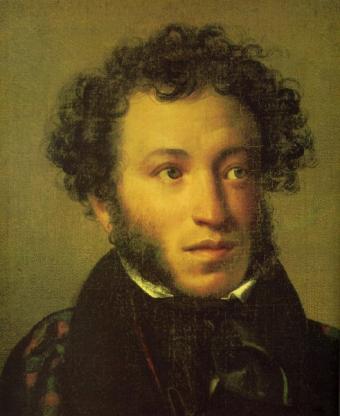 В какую сказку мы попали?
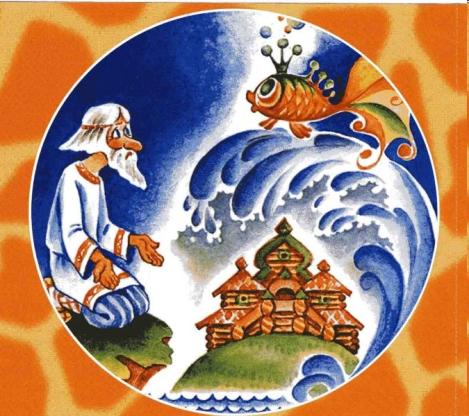 Вышли мы на берег моря,
ходят волны на просторе,
Рыбка в море уплывает,
только хвостиком виляет.
Словарная работа.
Землянка – старый дом, вырытый в земле.
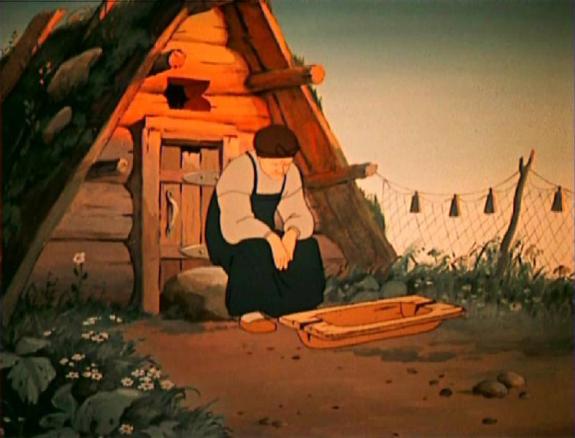 Невод - большая рыболовная сеть
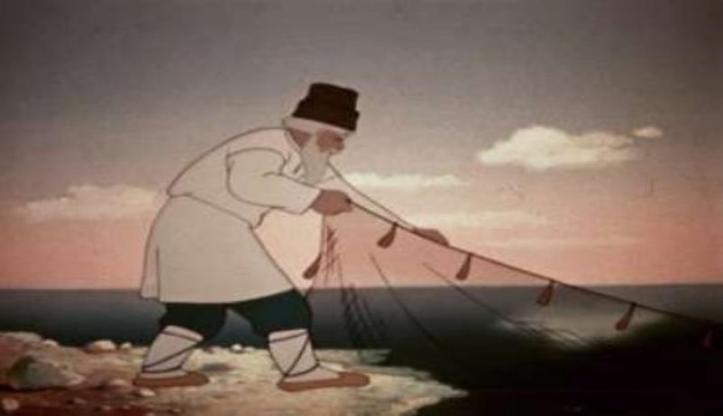 Тина — скопление живущих в воде растений, в основном водорослей.Откуп- плата.
1. Где жили старик со старухой?2. Сколько лет они жили вместе?3. Что случилось со стариком?4. Почему старик отпустил золотую рыбку?
ЧТЕНИЕ 2, 3, 4 ЧАСТЕЙ СКАЗКИ.
Простофиля – глупый человек.Корыто — открытая продолговатая ёмкость.
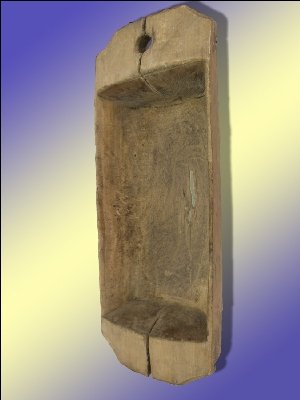 Кликать – звать.Пуще-больше.Бранится-ругается.Корысть-выгода, польза.
1. Как старуха отреагировала на рассказ старика?2. Как вы думаете, почему у неё было совсем другое отношение к произошедшему чуду?3. Как вела себя рыбка по отношению к старику? Почему?4. Чего захотелось старухе после того, как она получила корыто?5. Как вы понимаете слова: «На чём свет стоит мужа ругает?
ЧТЕНИЕ 5, 6 ЧАСТЕЙ СКАЗКИ
Светёлка (помещение) — небольшая комната, обычно в верхней части жилья.
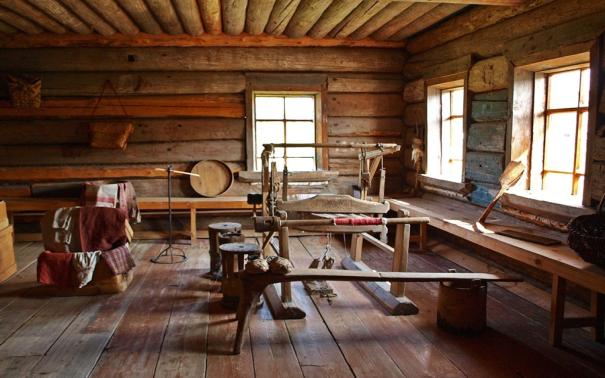 Тесовые ворота- ворота, сделанные из тонких досок. Столбовая дворянка —дворянка старинного рода.
ЧТЕНИЕ 7 ЧАСТИ СКАЗКИ
Душегрейка- женская тёплая кофта без рукавов со сборками на талии.Кичка- старинный головной убор замужней женщины.  Чупрун-чуб.
1. Что увидел старик, вернувшись домой?2. Как старуха отнеслась к старику? Почему?
ЧТЕНИЕ 8, 9, 10 ЧАСТЕЙ СКАЗКИ
Белены объелась-сошла с ума, обезумела. Бояре –богатые землевладельцы, знатные,  наделённые особыми правами приближённые царя . Невежа – грубый, невежливый человек.
Словарная работа:
«Была на посылках»- прислуживала, находилась в подчинении.
Перечить – возражать, спорить.
1.Какое новое желание появилось у старухи?2.Пытался ли старик вразумить, остановить старуху? 3. Чем закончилась сказка?
Сколько раз закидывал старик невод?  
С чем пришел невод в первый раз?
С чем пришел невод во второй раз?
С чем пришел невод в третий раз?
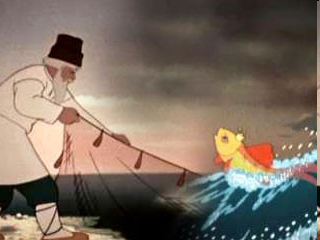 Сколько раз менялось море?                           
Как в сказке отзывалось море на жадность старухи?
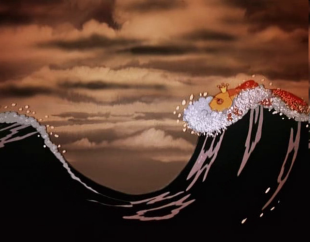 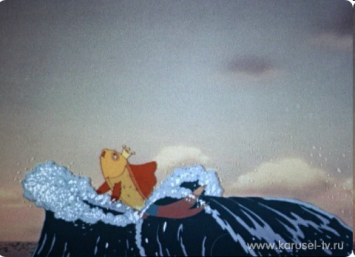 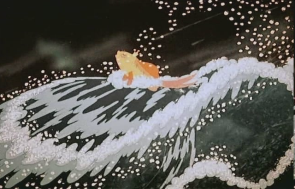 Продолжите строчки.
Жил старик со своею старухой
У самого........
Отпустил он рыбку золотую
И сказал ей:…….
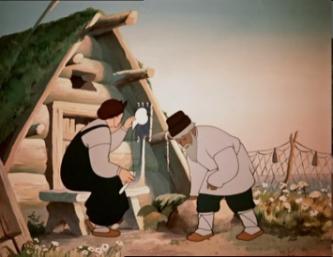 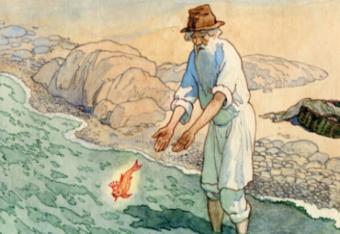 Приплыла к нему рыбка. Спросила:……..
Старик ловил неводом рыбу,
Старуха ……
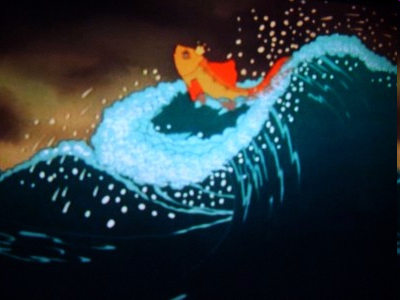 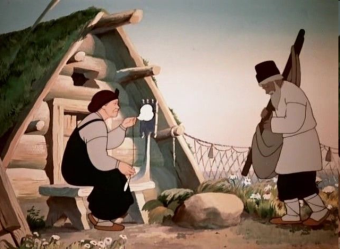 Исправьте ошибки (расположи  желания старухи  по порядку)
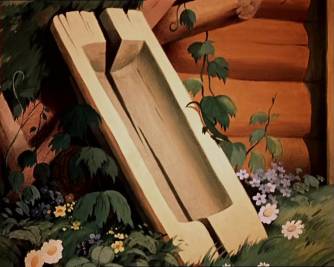 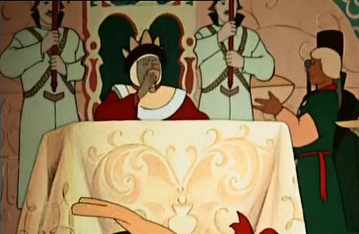 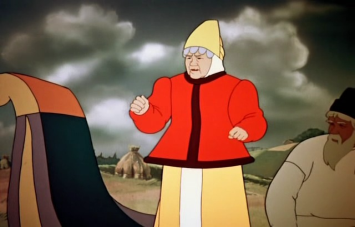 Какое  желание   старухи   рыбка не выполнила?Почему? Найдите  отрывок  из сказки.
Найдите строчки в сказке, относящиеся к иллюстрациям
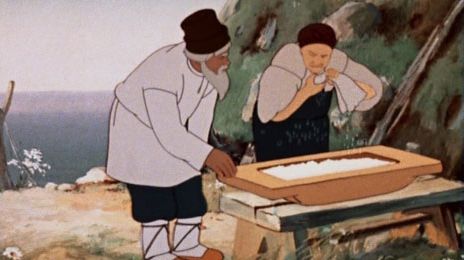 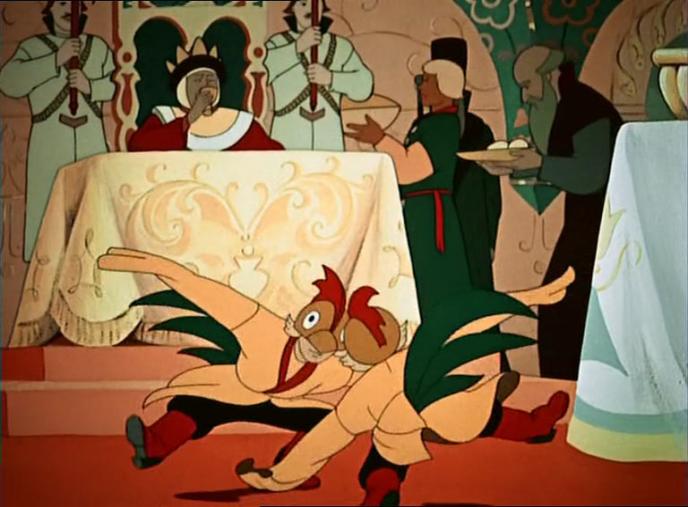 Расскажите, почему  рыбку  можно  назвать 
доброй,  благодарной,  справедливой.
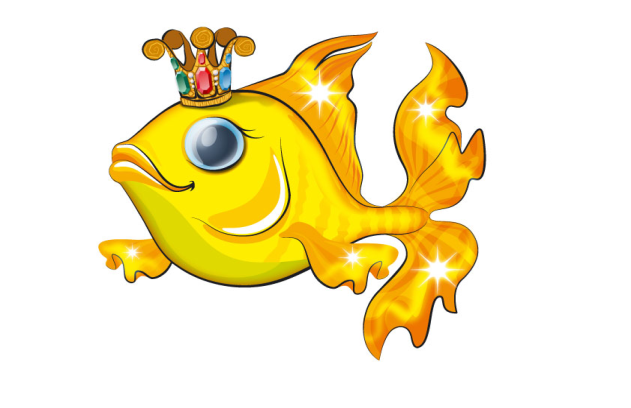 Соотнесите основную  мысль 
сказки  с  пословицами:
Ненасытному всё мало.
Много захочешь – последнее потеряешь
Много желать – добра не видать.
Жадность  всякому  горю  начало.
Объясните выражение 
«остаться  у  разбитого  корыта».
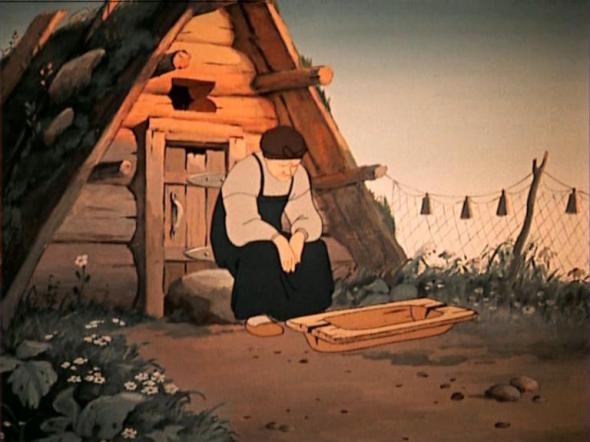